Биоразнообразието на влажните зониЗащо е важно ?
Биоразнообразието е:
многообразието между живите организми от всички източници, включително сухоземни, морски и други водни екосистеми, и екологичните комплекси, към които принадлежат;  това включва разнообразие в рамките на отделния вид, между видовете и в екосистемите.
2
Влажните зони са:
Поземлени площи, покрити или заливаеми с вода, постоянно или сезонно 
Вътрешноконтинентални влажни зони: блата, торфища, мочурища, езера, реки, заливни равнини
Крайбрежни влажни зони: солени блата, естуари, лагуни, мангрови гори, коралови рифове
Изкуствени влажни зони: рибарници, оризища, язовири, солници
Влажните зони са богати на биоразнообразие
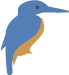 3
Влажните зони са
богат източник на биоразнообразие
40% от растителните и животинските видове в света, живеят или се размножават във влажни зони
Над 100 000 сладководни видове са регистрирани във влажните зони 
Крайбрежните влажни зони, особено, са местата, най-богати на биоразнообразие
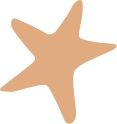 4
Животът процъфтява във влажните зони
Всяка година във влажните зони се откриват 30% от известните видове риби, както и 200 нови сладководни видове 
Земноводни и влечуги, повечето от които са в риск
Мигриращи и постоянни водолюбиви птици
Хиляди растителни видове 
Ендемични видове – обитаващи само определени влажни зони
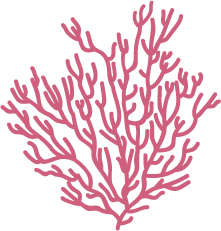 5
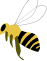 Защо влажните зони са важни за биоразнообразието?
Блатната растителност филтрират замърсителите, като така водата става питейна
Влажните зони осигуряват поминък за един милиард души и спомагат за изхранването на планетата
Торфищата съхраняват 30% от наземния въглерод
Езерата и реките осигуряват храна и лекарства
Мангровите и кораловите рифове защитават крайбрежните райони по време на бурни вълни, урагани и цунами
Влажните зони предоставят екосистемни услуги на стойност 47 трилиона щатски долара годишно - повече от тези, от гори, пустини или пасища
6
Човекът унищожава влажните зони

Влажните зони изчезват три пъти по-бързо от горите
35% са изчезнали от 70-те години насам. 87% са загубени от 1700-те
Причини за загубата на влажни зони:
Отводняване и пресушаване за селско стопанство или строителство 
Замърсяване
Прекомерна експлоатация на ресурси (напр. свръх риболов)
Инвазивни видове
Климатични промени
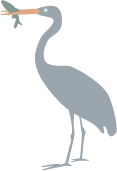 7
Биоразнообразието е в рязък упадък
Видовете, свързани с влажните зони намаляват най-много
Между 1970 г. и 2014 г. популациите на риби, птици, бозайници, земноводни и влечуги намаляват с 60%
От 1970 г. 81% от видовете на вътрешните влажни и 36% от видовете на крайбрежните и морските влажни зони намаляват
25% от видовете на влажните зони са застрашени от изчезване, включително водни птици, сладководно зависими бозайници, морски костенурки и видовете, изграждащи коралови рифове
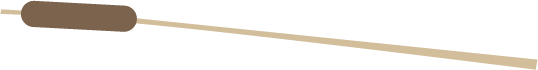 8
Това е спешен случай
Един милион растителни и животински видове са застрашени от изчезване
Видовете намаляват по-бързо, отколкото по всяко време в човешката история и темпът се ускорява
Климатичните промени го влошават
Гражданите, НПО и правителствата работят, за да обърнат тенденциите. Но не правим достатъчно
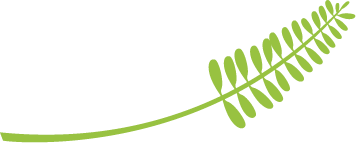 9
Да спрем загубата на биоразнообразие
Възстановяване, опазване и насърчаване на разумното ползване на всички влажни зони
Не пресушавай
Не презастроявай 
Не разрушавай
Оценка на реалната стойност на влажните зони
Влажните зони са богати на биоразнообразие
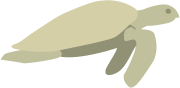 10
Световен ден на влажните зони: 
2 Февруари
Отбелязва се ежегодно, с цел повишаване на глобалната осведоменост за значението на влажните зони
Влажни зони и биоразнообразие, темата за  2020
Включете се 
Организирайте събитие за повишаване на осведомеността за значението на биоразнообразието на влажните зони 
Регистрирайте и споделете вашето събитие на worldwetlandsday.org 
Посетете worldwetlandsday.org за информационни материали 
Научете за типовете влажни зони във вашата страна
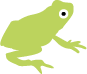 11
Конвенция за влажните зони
Единствено глобално споразумение, насочено към специфичен тип екосистеми 
Приета в гр. Рамсар, Иран през 1971 г. 
171 Страни членки 
Договарящите се страни се задължават:
Да определят представителни влажни зони за включване в Списъка на Конвенцията за влажните зони с международно значение
Да ползват разумно всички влажни зони и да си сътрудничат по трансгранични въпроси
Брой на Рамсарските места: 2 300, 
Обща площ на Рамсарските места: 249,579,562 млн. ха (малко по-голяма от площта на Мексико)
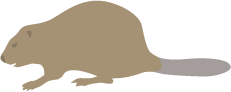 12
Източници
Definition of biodiversity: Convention on Biodiversity, Article 2, “Use of Terms,” https://www.cbd.int/convention/articles/?a=cbd-02
Definition of wetlands: Ramsar fact sheet, Wetlands: Why Should I Care?, p. 1 https://www.ramsar.org/resources/ramsar-fact-sheets
Facts about wetlands and biodiversity: Ramsar fact sheet, Reservoirs of Biodiversity, pp. 1 and 2 
https://www.cbd.int/convention/articles/?a=cbd-02 
The Global Wetland Outlook, Ramsar, September 2018, pp. 25-30 https://www.global-wetland-outlook.ramsar.org/
Ramsar news release, “World’s Most Valuable Ecosystem Disappearing Three Times Faster Than Forests, Warns New Report,” 27 September 2018, https://www.ramsar.org/news/wetlands-worlds-most-valuable-ecosystem-disappearing-three-times-faster-than-forests-warns-new
Video, Wetlands Are Critical for Biodiversity, Ramsar, 9 May 2017, https://www.youtube.com/watch?v=CyuEbc3t2XI&list=PLhmlOkoIje7Mk4bus25eSIxXAxTPqXAyi&index=3
Wetland ecological services: Ramsar fact sheet, Wetlands: Why Should I Care? https://www.ramsar.org/resources/ramsar-fact-sheets
The Global Wetland Outlook Executive Summary, p. 5,  And The Global Wetland Outlook, pp. 38-42, Ramsar, September 2018 https://www.global-wetland-outlook.ramsar.org/
Monetary value of wetlands: https://www.ramsar.org/news/the-worth-of-wetlands-understanding-the-monetary-value-of-global-wetlands
Wetlands loss and causes: Ramsar news release, “World’s Most Valuable Ecosystem Disappearing Three Times Faster Than Forests, Warns New 
Report,” 27 September 2018file://localhost/, https/::www.ramsar.org:news:wetlands-worlds-most-valuable-ecosystem-disappearing-three-times-faster-than-forests-warns-new 
The Global Wetland Outlook Executive Summary, p. 4,  And The Global Wetland Outlook, pp. 19-23, Ramsar, September 2018 https://www.global-wetland-outlook.ramsar.org/
Rate, scale, and urgency of biodiversity loss: The Living Planet Report 2016 Summary, WWF, 2018, p.6.   https://wwf.panda.org/wwf_news/?282370/Living-Planet-Report-2016
The Global Wetland Outlook, Summary, Ramsar, 2018, p. 4.https://www.global-wetland-outlook.ramsar.org/outlook
“U.N. Report: Nature’s Dangerous Decline ‘Unprecedented,’ Species Extinction Rates ‘Accelerating’, United Nations, May 6, 2016 https://www.un.org/sustainabledevelopment/blog/2019/05/nature-decline-unprecedented-report/  https://ipbes.net/global-assessment
 Information about the Convention on Wetlands https://www.ramsar.org/
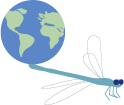 Благодаря.
www.worldwetlandsday.org
14